Agricultural & natural resourcespolicy internship program
anrp.tamu.edu
Program overview
Overview
Ag policy-focused internships
Full semester, all three terms (summer, fall, and spring)
Only for College of Agriculture & Life Sciences students 
Locations
Washington, D.C.
Rome, Italy
Austin, Texas
Legislative sessions only
History
Established spring 1990
Dr. Ron Knutson, an AGEC professor, founded the program
Over 1000 alumni
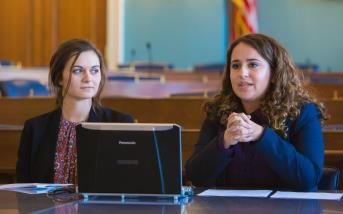 locations
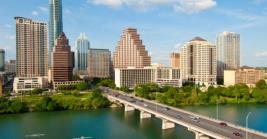 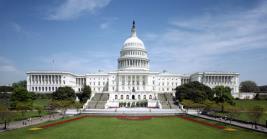 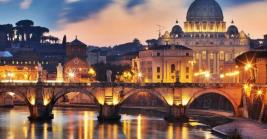 Austin, Texas
Hosting Organizations may include:

Legislative Offices
State Agencies that focus on Ag & Natural Resources
Rome, Italy
Hosting Organization:

Food & Agriculture Organization (FAO) of the United Nations
Washington, D.C.
Hosting Organizations may include:

Congressional Offices
House Committee on Agriculture 
National Farmers Union
National Association of Wheat Growers
Program benefits
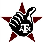 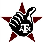 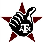 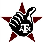 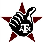 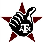 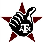 $500/month
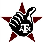 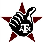 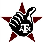 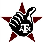 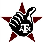 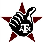 $1000/month
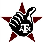 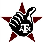 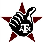 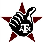 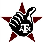 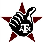 $2000 su, $2500 sp/fa
Basic eligibility
D.C. & Austin – must be a U.S. citizen
Permanent residents &/or international students may apply for the Rome program.
Be in good academic and conduct standing at TAMU.
Minimum 2.25 cumulative GPR; 2.5 preferred. 
Possess valid health insurance during the internship.
Currently enrolled as an undergraduate, master’s, or Ph.D. student in the College of Agriculture & Life Sciences. 
Be able to attend all pre-departure events in College Station, Texas.
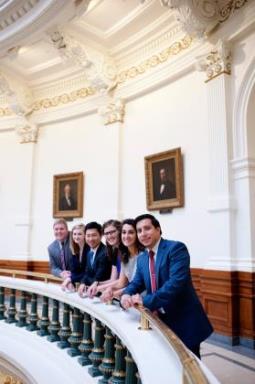 *some variation on eligibility exists by location, please visit website for details.
Aggies impact policy!
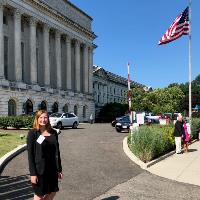 NUTR
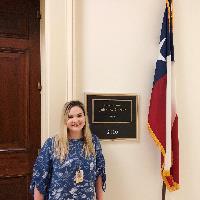 ENTO
AGEC
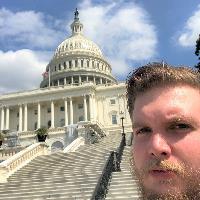 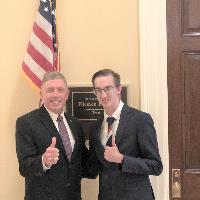 WFSC
ESSM
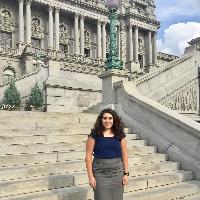 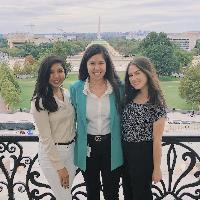 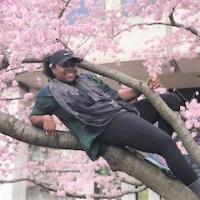 AGSC
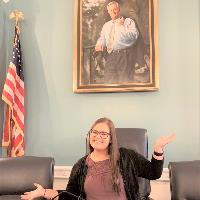 AGCJ
RPTS,  AGBU, SCSC
Application deadlines
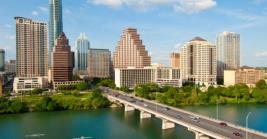 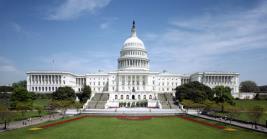 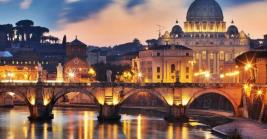 Rome, Italy

Term(s) Offered:
Spring ‘22 – not offered
Summer ’22 – application opens early January ‘22 pending updates from the hosting organization & the host country
Fall ’22 – application tentatively opens January ‘22
Austin, Texas

Term(s) Offered:
Spring ‘23 – applications open August ‘22
Washington, D.C.

Term(s) Offered:
Spring ‘22 – applications due September 17
Summer ’22 – application opens January ’22
Fall ’22 – application opens January ‘22
Connect with us
Website: 	anrp.tamu.edu
Email: 	anrp@tamu.edu	
Phone: 	979-845-3712
Office: 	Suite 515, Agriculture & Life Sciences Building

Instagram:	@tamupolicyinterns
Twitter:	@tamuANRP
Facebook:	@tamuANRP
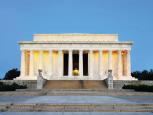 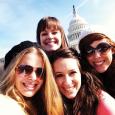 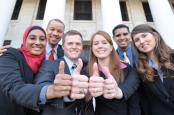 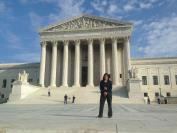 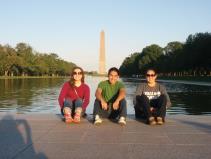 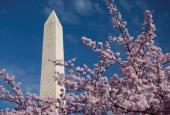